长春市农村住房建设流程图
1.建房村民与建筑施工企业或者承揽工程的农村建筑工匠签订施工合同
2.建筑施工企业或者承揽工程的农村建筑工匠落实设计图纸、施工技术标准和操作规程施工；在施工中采取安全施工措施，及时发现和消除施工、消防等安全隐患
3.鼓励推行监理制度
4.使用合格建材、建筑构（配）件和设备；
5.鼓励建设绿色农房
1.进行现场核查， 开展农村宅基地用地建房联审联批
2.经核查符合批准条件的，依法办理规划许可、用地审批手续
3.建立审批台账报县级农业农村、自然资源、住房城乡建设备案
4.免费提供放线服务
街道、乡镇负责将农村住房建设管理中收集的资料整理归档， 加强农村住房建设档案管理
1.材料是否真实有效
2.拟用地建房是否         符合村庄规划
3.用地建房相邻权利人意见等
1.申请理由
2.拟用地位置和面积
3拟建房层高和面积等情况
符合宅基地申请条件的建房村民申请材料
宅基地和建房农户书面申请
符合
村民小组讨论评议和公示
符合
村级组织审查
乡镇、街道联审联批
开始施工
建立管理档案
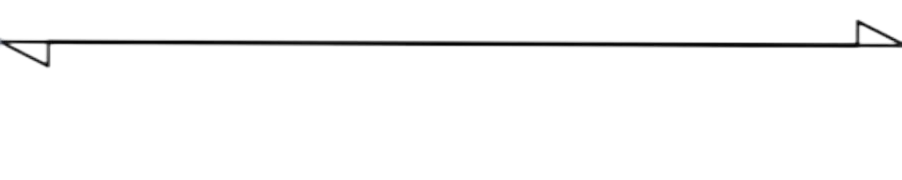 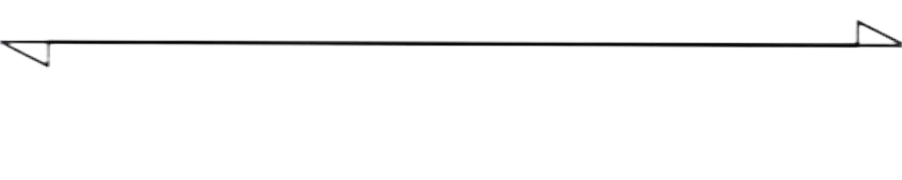 不符合
不符合
建房村民负责组织建筑施工企业或承揽工程的农村建筑工匠进行竣工验收，街道、乡镇组织相关部门或派员到场指导验收并形成记录
不动产登记部门依建房村民申请办理不动产登记
报县级自然资源、农业农村、住房部门备案
街道、乡镇的行政执法人员对农村住房施工质量和安全实施监督检查
主体通过验收
竣工验收
主体施工
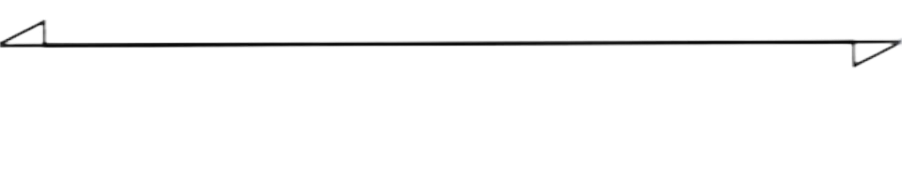 验收不合格